Opportunities and ChallengesThailand – Cambodia Border Trade                                             Trade and Investment Cooperation Division						Department of Foreign Trade
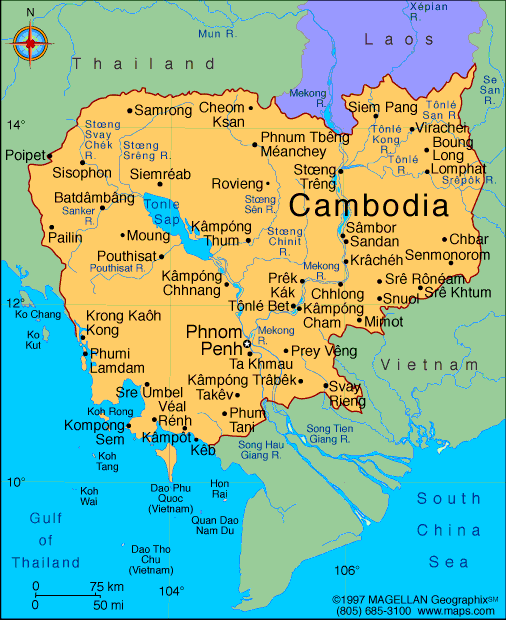 กัมพูชา
Cambodia
Area  : 181,035 square kilometers
Border Length 2,530 km. connect to countries:
 Vietnam 1,158 km./ Thailand  817 km. / 
Lao PDR 555 km.
Populations :  15.71 million
Cities : Phnom Penh 1.50 million
Battambang 1.06 million, Rovieng 0.95 Million, Kampong Cham 0.93 Million, Siem reap 0.89 Million
Economic Status:
GDP (2557)  16.55 Billion Dollars
Income  1,081 US Dollars / person
Proportion: Agriculture 32.7% Industry 25.5%            Service 41.8%  
Foreign Exchange Reserves 5,801 Million dollars
Natural Resources : Iron 6 Million Tons
Manganese 1.2 Hundred Thousand Tons Limestone , Jewel  and Gas
Thailand – Neighboring CountriesBorder Checkpoints
Thailand – Cambodia Border Checkpoints
Remark: Thailand and Cambodia aim to increase 5 border checkpoints as follow: 
                    (1) One Permanent Border Checkpoint : Nong Ian, Sa Kaeo Province – Stung Bot,  Banteay Meanchey Province
                    (2)  Enhance 4 Temporarily Permitted Areas to be Permanent Border Checkpoints as follow:
	   An Mah Ubon , Rachatani Province  –  An Ses, Preah Vihear Province
	   Ban Khao Din, Sa Kaeo Province      –  Phnom Dai, Battambang Province  
	   Ban Tha Sen, Trat Province               –  Thmor Da, Pursart Province 
	   Sai Taku, Buri Rum  Province            _  Chup Koki, Oddar Meanchey Province
Proportion of Thailand’s Border Trade (Year 2016) 
Total Value 1,013,389.20 Million Baht
Cambodia 11.95%
Lao PDR 20.02 %
Malaysia 49.48%
Myanmar 18.55%
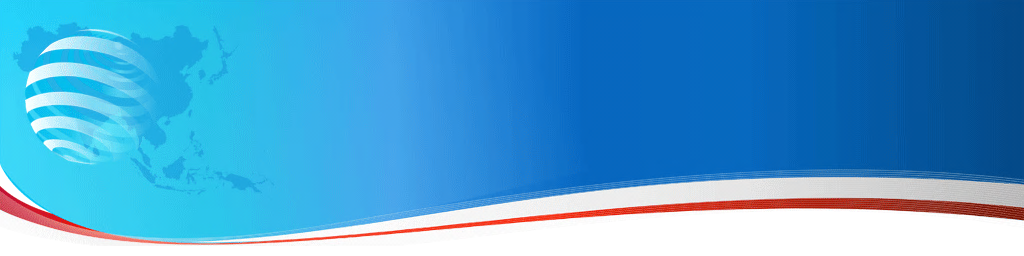 Thailand – Cambodia Bilateral Trade and Border Trade
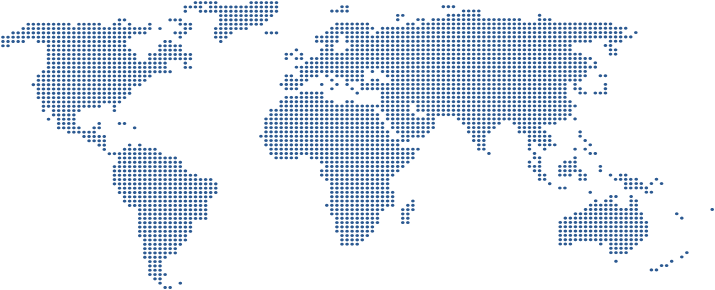 Thailand-Cambodia Trade Statistics
Thailand-Cambodia Border Trade Statistics
Million (Baht)
Million (Baht)
[Speaker Notes: ความสามารถในการแข่งขันทางการค้าชายแดนของไทย
การค้าชายแดนเป็นรูปแบบการค้าที่ประเทศไทยมีความสามารถในการแข่งขันสูง โดยมีปัจจัยที่สนับสนุน ได้แก่
1) เป็นการค้าข้ามพรมแดนซึ่งมีต้นทุนค่าขนส่งต่ำ 2) ประชาชนในประเทศเพื่อนบ้านนิยมบริโภคสินค้าไทยเนื่องจากเห็นว่าสินค้าไทยเป็นสินค้าที่มีคุณภาพ  3) รสนิยมการบริโภคของประชาชนในประเทศเพื่อนบ้านคล้ายคลึงกับคนไทยเนื่องจากได้รับอิทธิพล    จากสื่อของไทย 
ดังจะเห็นได้ว่ามูลค่าการค้าชายแดนของไทยได้เปรียบดุลการค้าทุกปี โดยเฉลี่ยปีละประมาณ 200,000 ล้านบาท และมีอัตราเติบโตย้อนหลัง 5 ปี (2552-2556) เฉลี่ยปีละ 6% เมื่อเทียบกับการค้าระหว่างไทยกับทั่วโลก ซึ่งในปี 2556ไทยขาดดุลการค้าสูงถึง 747,604 ล้านบาท สำหรับในปี 2557 กระทรวงพาณิชย์ได้ตั้งเป้าหมายการค้าชายแดนรวม1.05 ล้านล้านบาท  เพิ่มขึ้น 13.60 %  ดังนั้นหากการค้าชายแดนได้รับการสนับสนุนจากทั้งภาครัฐและภาคเอกชนอย่างเต็มที่ก็จะช่วยเสริมสร้างความสามารถในการแข่งขันและเพิ่มมูลค่าการค้าได้มากขึ้น]
Proportion of Border Trade and Bilateral Trade between Thailand and Cambodia ,Year 2017 (Jan.-Jul)
Border Trade 38.32 %
Bilateral Trade 61.68 %
Proportion of Border Trade (by Province) Year 2016
Trade Value 121,098.01 Million Baht
Ubon Rachathani 0.76%
Surin  3.68%
Sri Saked 0.09%
Chanthaburi 13.19%
Sa Kaeo 55.04%
Trat 27.84%
Overall – Exportation by Trade Preferences
Million Dollars
Remarks   FTA Preferences : ASEAN, China, Korea, India, Australia New Zealand, Japan, Peru 
GSP Preferences : USA, Switzerland, Russia and United Kingdom, Norway, Japan
Rules of Local Content (% of Regional Value Content / Local Content)
Thailand-Australia  PSR
Thailand-India  PSR
Thailand- New Zealand 50%
Thailand-Japan  PSR
Thailand-Peru  35%
ASEAN 40% and PSR
ASEAN-China 40% and PSR
ASEAN-Korea 40% และ PSR
ASEAN-India 35%
ASEAN-Australia New Zealand
	40% and PSR
ASEAN-Japan PSR
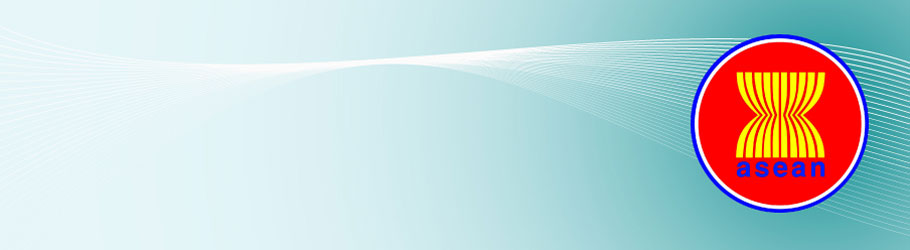 Rules of Origin of ASEAN
% from FOB price
The products must have the proportion of raw material from Thailand or ASEAN (Regional Value Content: RVC) not less than 40% of FOB price or
 The products that change in Tariff Classification in 4 levels (Change in Tariff Heading: CTH)
Certificate 
of Origin: C/O
issued by Department of Foreign Trade
11
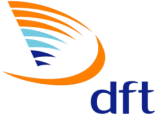 Verification of the origin of goods
Industrial Products 
(Harmonize code 25-97)
Agricultural Products (Harmonize code 01-24)
Apply for verification form
with apply for C/O Form
Apply for verification form
  and production certification
before apply for C/O Form
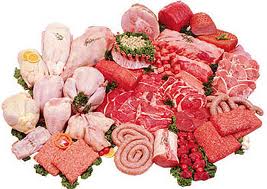 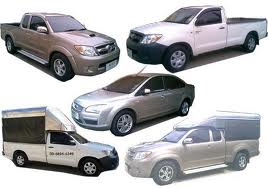 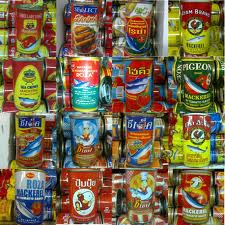 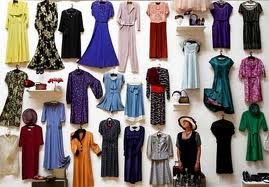 12
Statistics on Thailand's Trade Preference with ASEAN 							                                              Unit : Million Dollar
Source : Department of Foreign Trade, Department of Custom, Thailand
Statistics on Thailand's Trade Preference with ASEAN  Year 2016
							Unit: Million Dollar
Source : Department of Foreign Trade, Department of Custom, Thailand
Foreign Investment in CLMV countries  Year 1988-2015 (by country)
Value 359,412 Million Dollars
Thailand’s investment in CLMV countries
Total Value 22,738 Million Dollars
Cambodia 5.2 %
Lao PDR 19.6 %
Myanmar 45.5 %
Vietnam 29.7 %
Foreign Investment in Cambodia (1994-2015)
ที่มา : CAMBODIA INVESTMENT BOARD